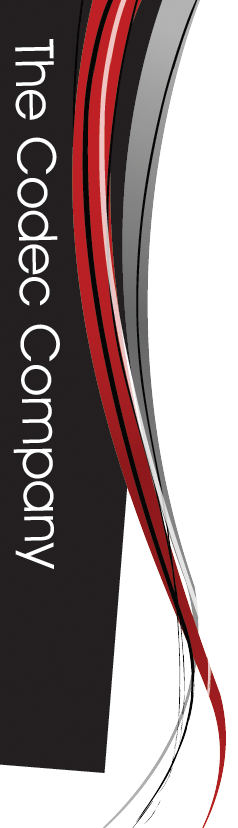 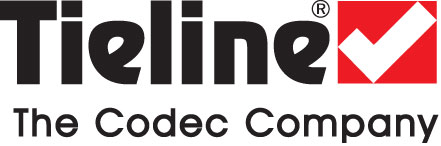 Reliable IP Audio
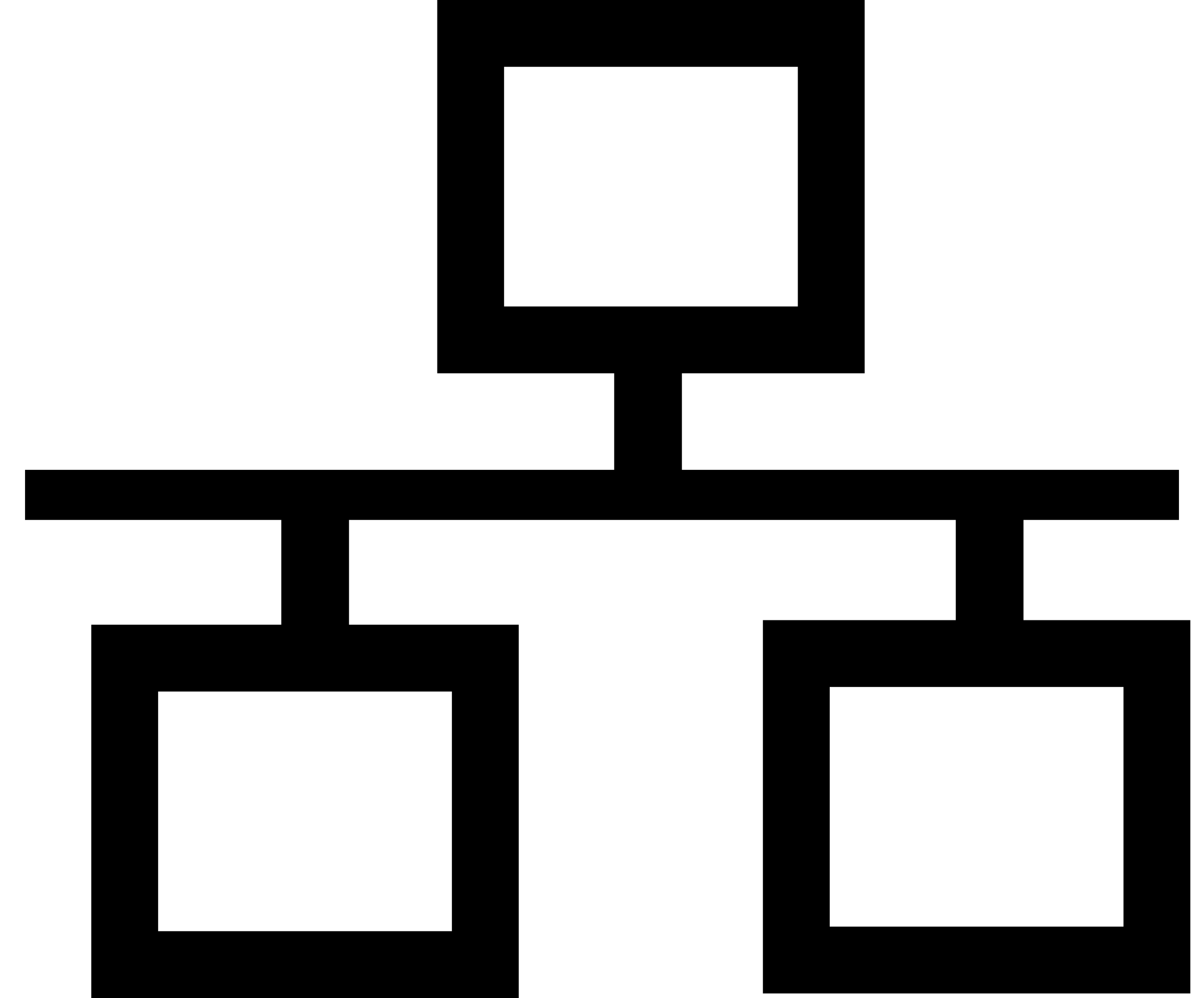 By: Jacob Daniluck
Technical Sales Specialist, Americas
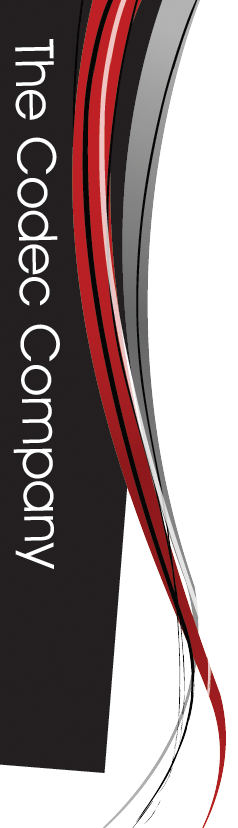 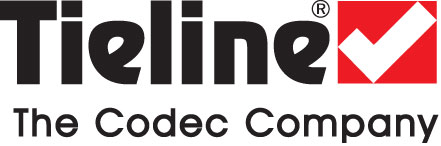 Insurance for IP Audio
Algorithmic Error Concealment
Forward Error Correction
Quality of Service
Packet Replication
Network Diversity
Time Diversity
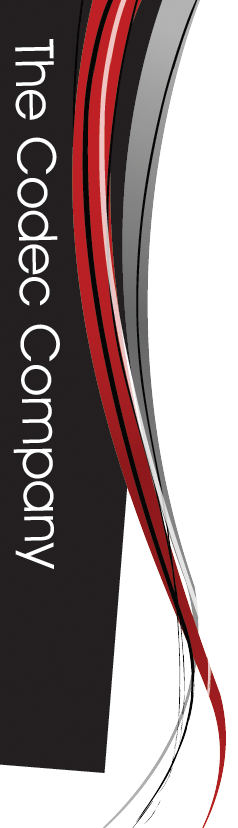 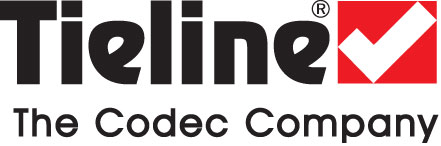 Insurance for IP Audio
Algorithmic Error Concealment
Zero Insertion
Designed to simply replace lost data with a zero. Very simple design, but does it really conceal an error.

Not used as much today, but can still be found in some implementations of specific algorithms in older broadcast equipment
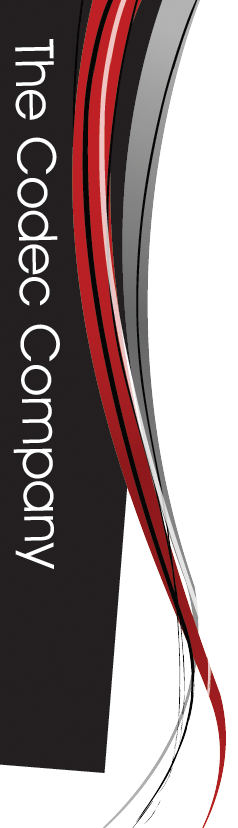 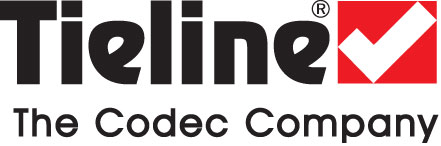 Insurance for IP Audio
Algorithmic Error Concealment
Waveform substitution
Reconstructs by repeating a portion of already received audio. Similar techniques do account for frequencies, gap durations, audio amplitude, etc.…

This is by far the simplest form of error concealment.
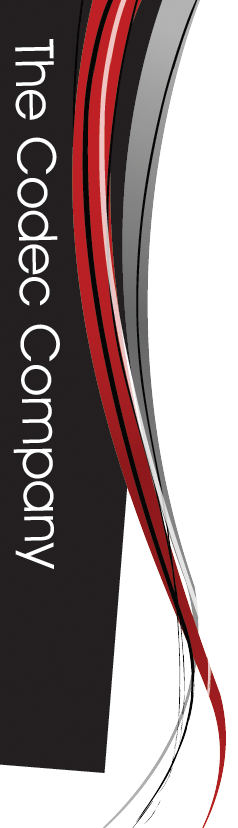 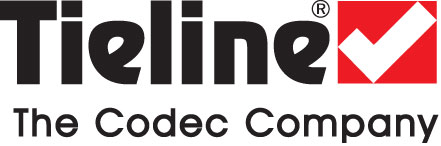 Insurance for IP Audio
Algorithmic Error Concealment
Interpolation
Designed to make educated guesses about the nature of missing packets.
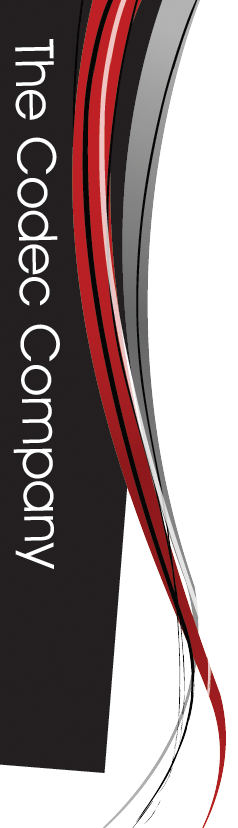 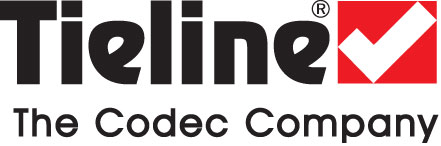 Insurance for IP Audio
Forward Error Correction
Act of embedding an additional data-correction stream from the transmitter unit.

The data-correction stream is designed to operate to “help” correct missing data received at the decoder.

This technique does require additional throughput, but can be useful when no other options are available.
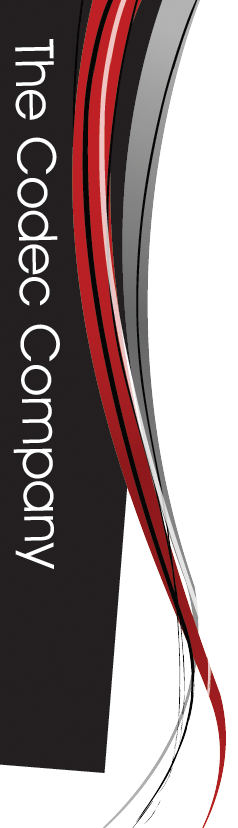 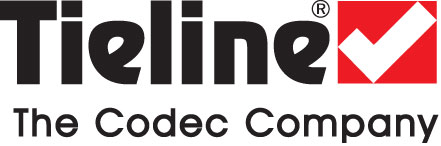 Insurance for IP Audio
Quality of Service
Differentiated Services (DiffServ) – RFC 2474
Class Based Mechanism for Traffic Management over a Network Interface
This mechanism acts as a framework to provide internet routers the ability to differentiate types of traffic based on their class.
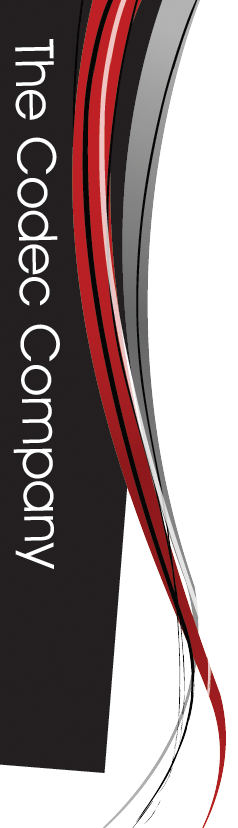 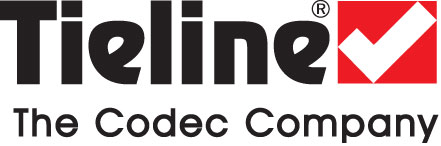 Insurance for IP Audio
Quality of Service
DiffServ Classes
Default Forwarding – Typically uses a “Best-Effort” forwarding characteristics
Expedited Forwarding – Provides Low-Delay, Low-Loss, and Low-Jitter Characteristics
Assured Forwarding – Provides assurance of delivery as long as traffic doesn’t exceed some subscribed rate. This Class has subgroups built-in for priority on dropping packets
Class Selector – Used prior to Differentiated Services. This uses a simpler version of DiffServ
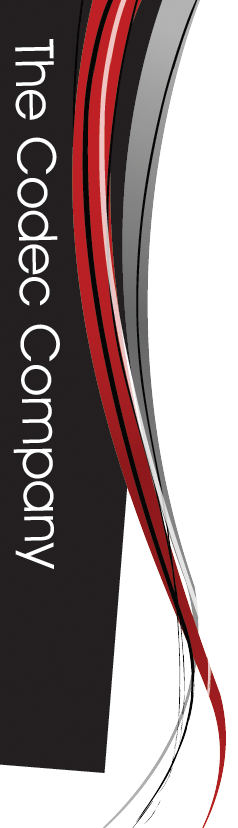 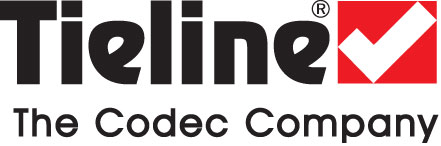 Insurance for IP Audio
Packet Replication:
The process of coping an IP Packet and sending it out any network interface, first used on Cisco Switches
This process typically requires a secondary stream to be established between the “Server” and “Client”
This process can provide a second copy of the audio data packet

Why Should you use Packet Replication?
As IP Packet Data is sent across the Public Internet, there can sometimes be collusion on Routing Servers that will have to drop the Packet at certain times.
Therefore, the idea of a second identical packet being dropped is small
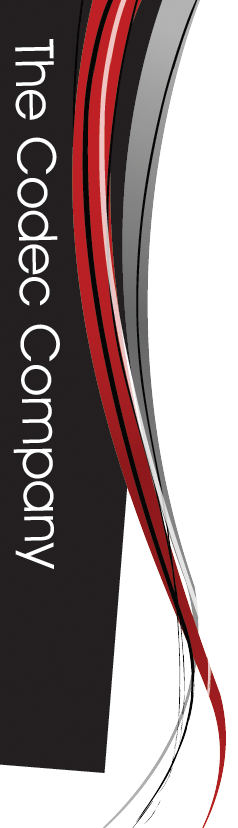 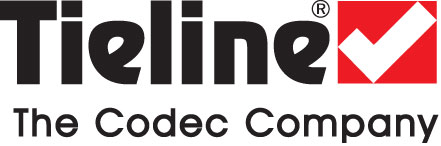 Insurance for IP Audio
Network Diversity:
The process of using a secondary network with Packet Replication
This is not a failover technique
For a Audio IP Path to be truly diverse, the network paths provided must be unrelated
ISP A and ISP B could be running two different forms of communication, but share a common drop point in the real world
Both lines are running across the same phone pole
Both lines share a common path
Example of recommended setup
Fiber Path for Primary
Cable, DSL, or Private IP link for Secondary
Why should you use Network Diversity?
This technology is designed to provide not only a reliable link, but a redundant link.
When setting up a Network Diverse connection with your IP Audio equipment, this will create a secondary link through a separate network to your end point destination
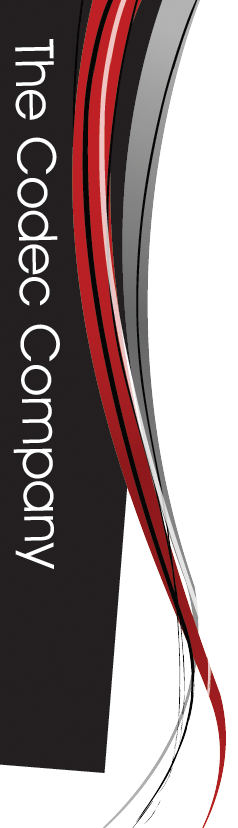 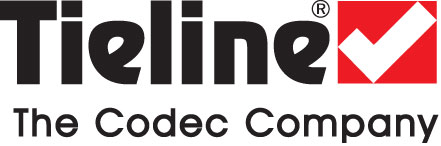 Insurance for IP Audio
Time Diversity:
The process of using Packet Replication at a slightly longer delay (ms) than the original stream
Why should you use Time Diversity?
The same principles of using Packet Replication are applied. If you are sending out a secondary stream the chances of a router dropping a packet are small.
Adding in a secondary stream at a slightly longer delay will decrease the chances of dropping audio packets even more.
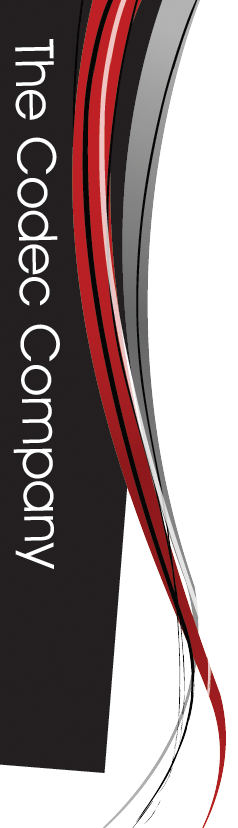 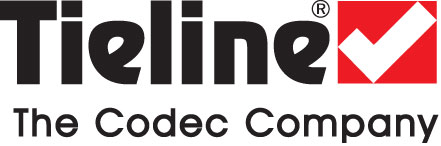 Tools to Troubleshoot IP Audio
Manufacturer Provided Tools
Pre-Installed OS tools
3rd Party Tools
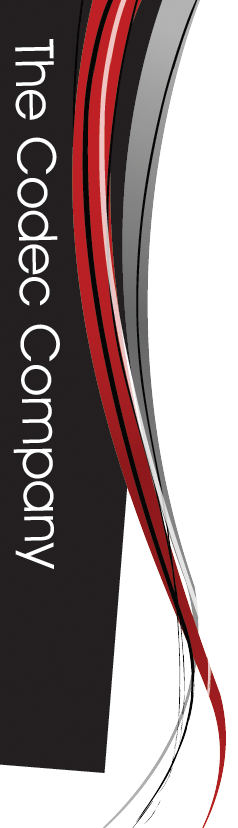 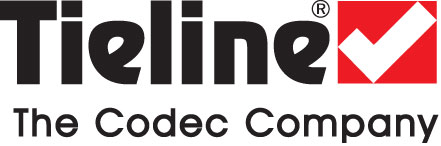 Tools to Troubleshoot IP Audio
Manufacturer Provided Tools:
Each Manufacturer will provide some troubleshooting
Typically each manufacturer will provide you some statistically information regarding:
Audio IP Manufactures:
Packet Loss – Packets that just never arrived to the endpoint (Typically refers to UDP Audio Streams)
Packets Arriving Late – Packets that arrived
Buffer Output Time – Typically in milliseconds
Network Equipment Manufacturer:
Packet Loss – Packets that were simply lost over the network (Refers to TCP link since there is validation provided)
Network Collusions – Two PCs sending data two a switch at the same time going to same destination
Packet Monitoring – Ability to monitor packets as the upload and download from the network
Typically these tools will inform you if there is something wrong within the link
They will not tell you what is wrong…
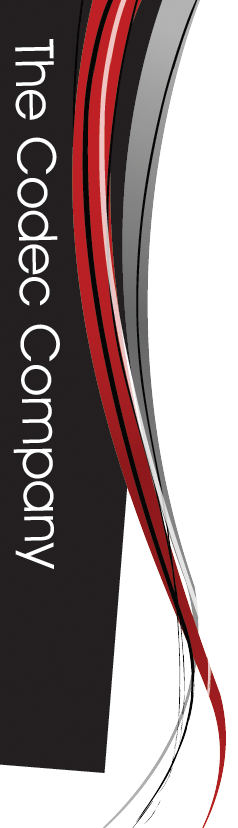 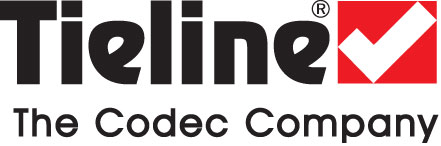 Tools provided by Manufactures…
These are typically common tools that can help provide insight into many problems
Lost/Missing Packet Data – Normally means that there is a rouge network device between “A” and “B” that is preventing some data from transmitting
Late Packet Data – Normally an indicator that there are high-congestion delays within a specific network node
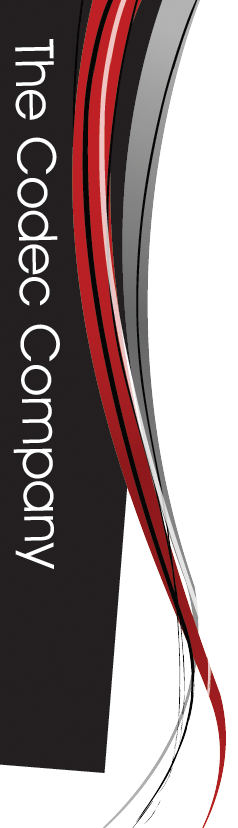 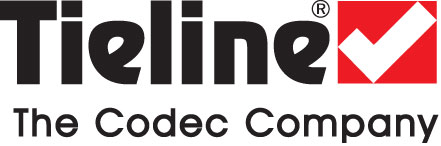 Tools provided by Manufactures…
These are typically common tools that can help provide insight into many problems
Packet Capture Interface – Typically found on enterprise grade network equipment
Used to capture network capture for later debugging
Packet Loss Counter – Found in most network routers and switches. These will typically just display how much traffic has been lost/misplaced. These counters typically refer to TCP traffic, and not UDP traffic
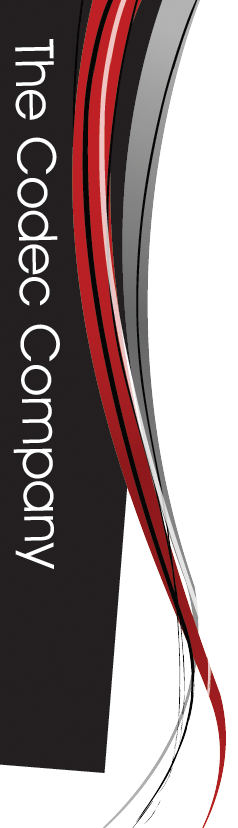 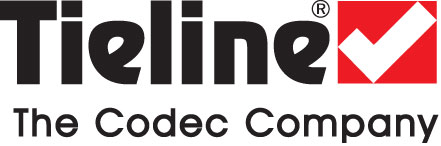 Tools to Troubleshoot IP Audio
Pre-Installed OS Tools
Ping (ping)
Good for testing whether or not a link is online
Trace Route (tracert)
Good for testing the route in which audio flows
Name Server lookup
Good for validating that your DNS work flow
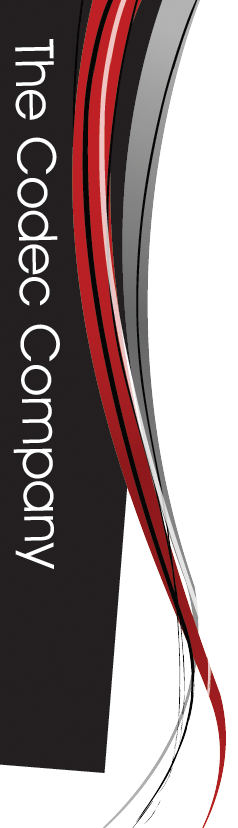 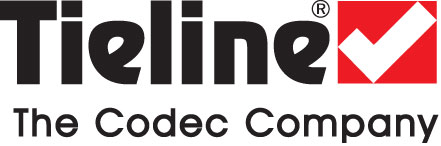 What can a PING?
Command:
Windows/Linux: ping
The Ping Command Tool built within most operating systems can be used to help determine if something is available
Examples of PING Results (from Windows):
Results Breakdown:
Reply: Destination that replied
Bytes: Size of the Echo Request
Time: Response time from destination
TTL: Specified Time to Live
Ping Statistics: Data collected from the results
Pinging 162.17.7.249 with 32 bytes of data:
Reply from 162.17.7.249: bytes=32 time=84ms TTL=255
Reply from 162.17.7.249: bytes=32 time=2ms TTL=255
Reply from 162.17.7.249: bytes=32 time=2ms TTL=255
Reply from 162.17.7.249: bytes=32 time=2ms TTL=255

Ping statistics for 162.17.7.249:
    Packets: Sent = 4, Received = 4, Lost = 0 (0% loss),
Approximate round trip times in milli-seconds:
    Minimum = 2ms, Maximum = 84ms, Average = 22ms
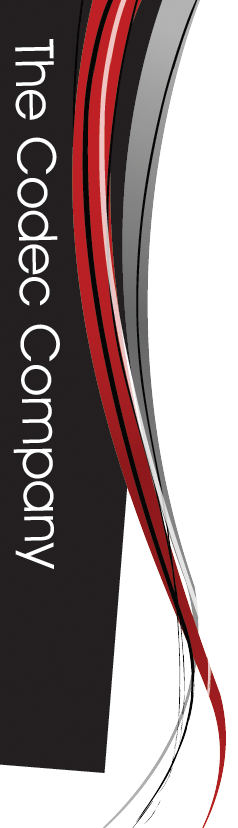 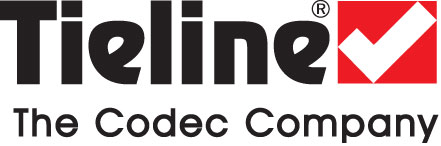 What can be determined?
In the world of Audio over IP, a ping can determine one thing…
	Whether or not the destination network stack is alive.
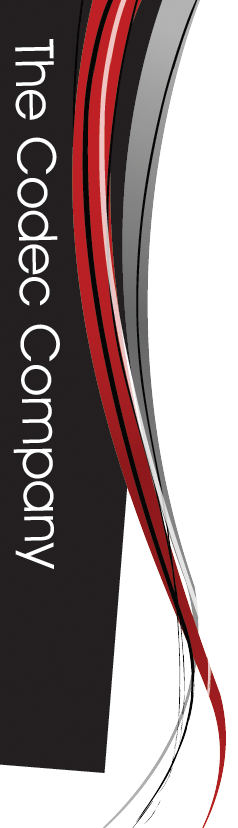 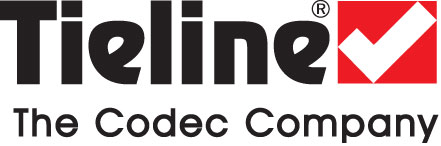 What can a Trace Route?
Command:
Windows: tracert
Linux: traceroute
Think of Trace Route as the equivalent to you tracing the path of the audio cable throughout your studio.
Trace Route is used to determine the path between two IP nodes
In the case of troubleshooting audio, this could be the path between your studio and your transmitter tower
Trace Route specifically targets the routers in between the source and destination
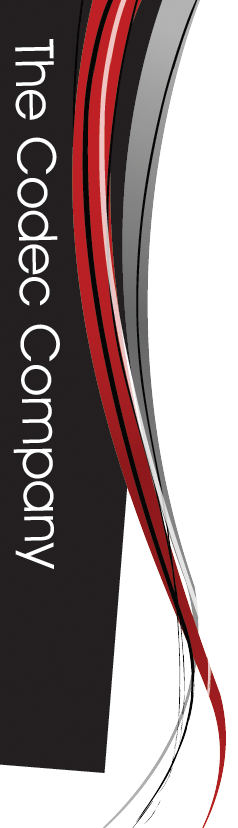 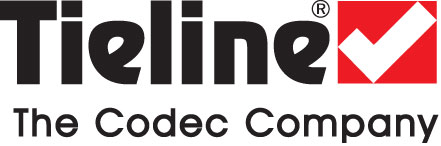 What can a Trace Route?
Tracing route to 203.38.199.161 over a maximum of 30 hops

  1    10 ms     4 ms     8 ms  192.168.162.1
  2    13 ms    18 ms    17 ms  96.120.112.193
  3    15 ms    15 ms    16 ms  96.110.168.117
  4    14 ms    17 ms    18 ms  68.87.231.189
  5    41 ms    37 ms    37 ms  be-3-ar01.area4.il.chicago.comcast.net [68.86.188.181]
  6    37 ms    34 ms    33 ms  be-33491-cr02.350ecermak.il.ibone.comcast.net [68.86.91.165]
  7    74 ms    69 ms    61 ms  be-10521-cr02.1601milehigh.co.ibone.comcast.net [68.86.85.170]
  8    63 ms    56 ms    49 ms  be-12021-cr01.champa.co.ibone.comcast.net [68.86.84.225]
  9    73 ms    77 ms    77 ms  be-11020-cr02.sunnyvale.ca.ibone.comcast.net [68.86.84.9]
 10    80 ms    75 ms    76 ms  be-11083-pe02.529bryant.ca.ibone.comcast.net [68.86.84.14]
 11    97 ms    73 ms    77 ms  134.159.63.157
 12    80 ms    80 ms    75 ms  i-92.paix-core02.telstraglobal.net [202.84.247.42]
 13   300 ms   302 ms   313 ms  i-20107.sydp-core03.telstraglobal.net [202.84.136.5]
 14   295 ms   306 ms   295 ms  bundle-ether3.pad-gw10.sydney.telstra.net [203.50.13.85]
 15   260 ms   256 ms   268 ms  bundle-ether2.pad-gw11.sydney.telstra.net [203.50.6.59]
 16   249 ms   254 ms   256 ms  bundle-ether3.ken-core10.sydney.telstra.net [203.50.6.60]
 17   271 ms   266 ms   268 ms  bundle-ether10.win-core10.melbourne.telstra.net [203.50.11.123]
 18   282 ms   273 ms   276 ms  bundle-ether2.fli-core10.adelaide.telstra.net [203.50.6.228]
 19   312 ms   307 ms   309 ms  bundle-ether3.wel-core10.perth.telstra.net [203.50.6.233]
 20   306 ms   306 ms   307 ms  bundle-ether1.wel-edge901.perth.telstra.net [203.50.6.215]
 21   303 ms   302 ms   309 ms  tie2755500.lnk.telstra.net [110.145.176.138]
 22   308 ms   306 ms   362 ms  203.38.199.161

Trace complete.
Example (from Windows):
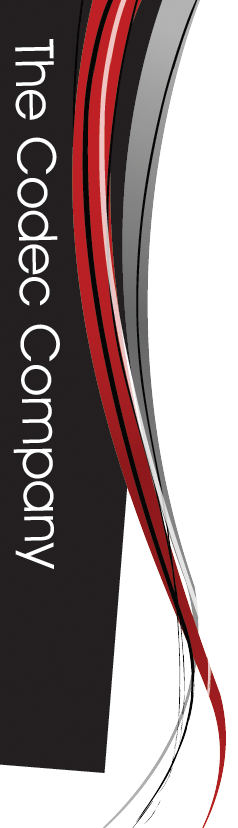 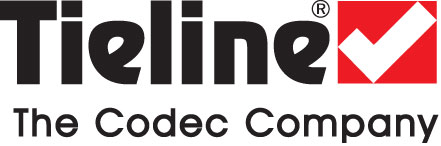 What can a trace route help determine?
A Trace Route will provide some information about the overall link
Trace Route will provide a response time for each packet sent across
It will also determine if a network router is misconfigured (Reponses in Results will be “Destination net unreachable”
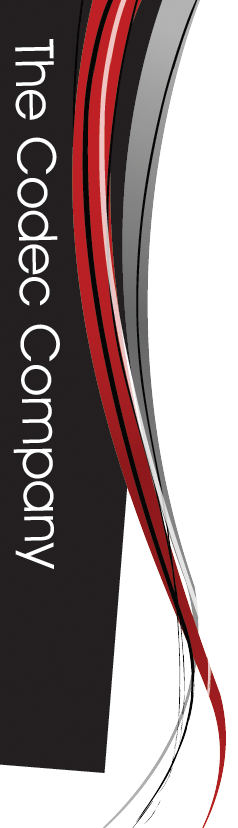 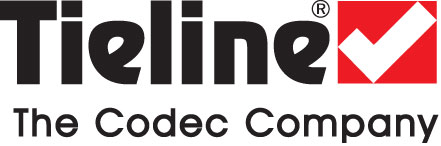 What about Name Services?
Command:
Windows: nslookup
Linux: dig (may have to install)
Some stations across the globe use a service called Domain Name Servicing.
This service converts an IP Address to a user-friendly domain name.
Example: 64.68.203.168 equals www.tieline.com
Example Results (from Windows):
Server:  one.one.one.one
Address:  1.1.1.1

Non-authoritative answer:
Name:    www.tieline.com
Address:  64.68.203.168
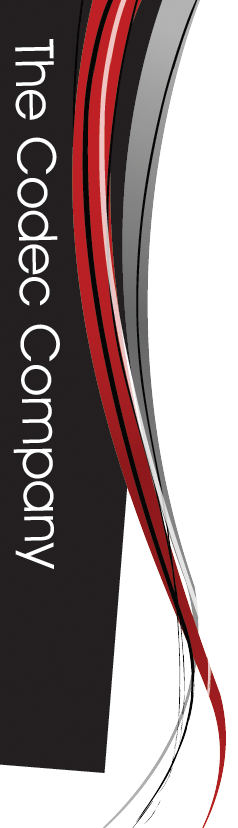 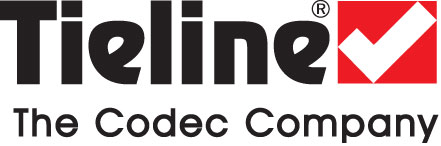 What about Name Services?
This command is only useful to determine if your domain name is still active.
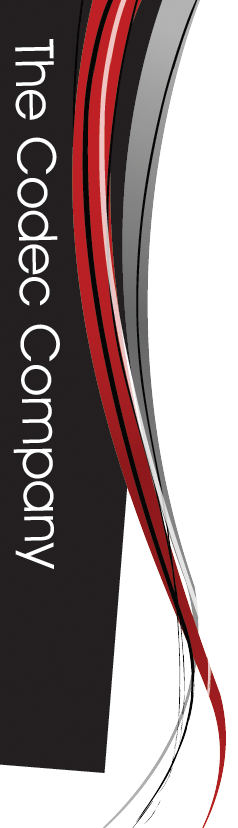 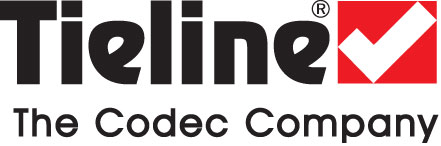 Tools to Troubleshoot IP Audio
3rd Party Software Tools
iPerf3 (www.iperf.fr)
Great application for testing LAN/WAN throughput between two locations
Provides stats for throughput and bandwidth available
Useful for testing both TCP and UDP services
Wireshark (www.wireshark.org)
Great application for debugging packet level problems
Simple Network Management Protocol (SNMP)
Great protocol to use to simply keep you informed on what is happening with your network
Can be used with any IP system that supports SNMP
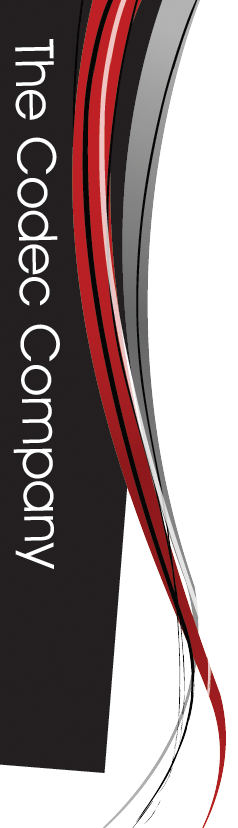 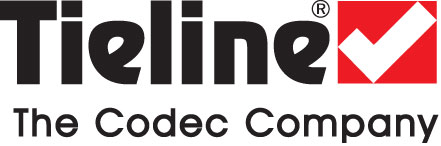 3rd Party Tools - iPerf
iPerf is a network throughput tool
This application tool requires the use of a server and client (i.e. two installations)
This application does require proper network forwarding.
Provides throughput for both TCP and(or) UDP traffic
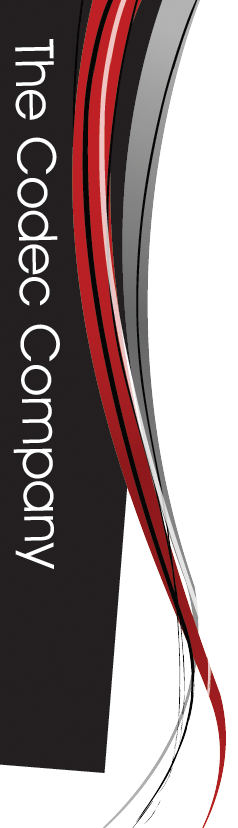 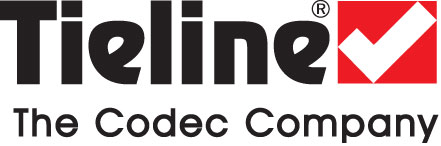 3rd Party Tools – Using iPerf
Command Line Interface tool
Some Graphical User Interfaces are available for specific OS
Linux: jPerf
Windows: Opensource GitHub Development
Windows: WindowsPerf (Paid License – Not Tested)
Limited in how much throughput is achievable
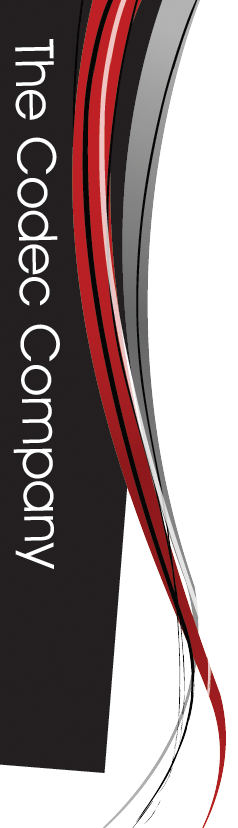 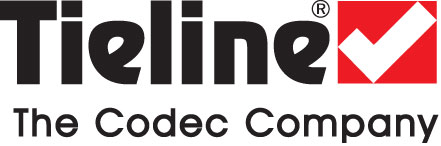 3rd Party Tools – Using iPerf
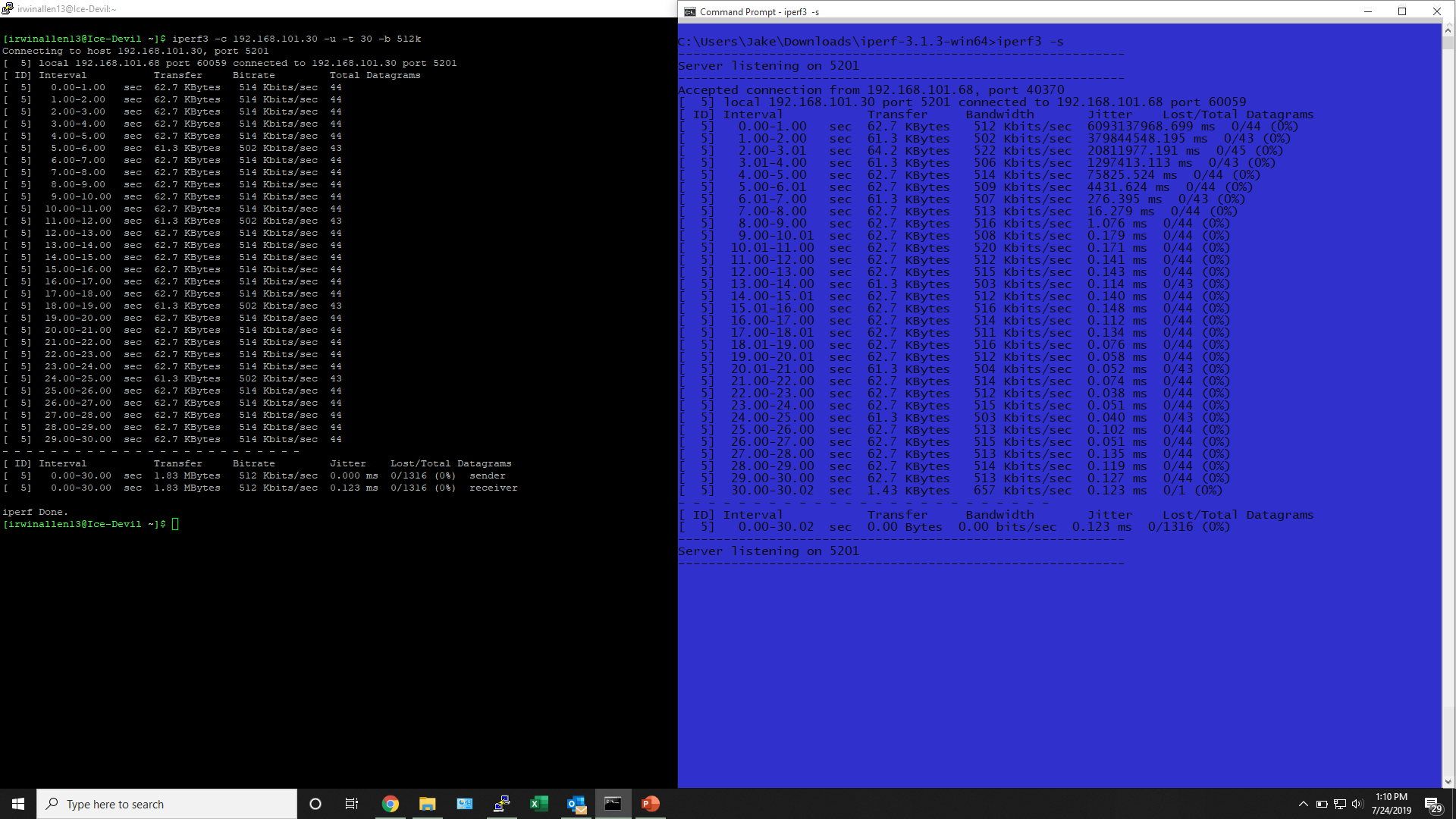 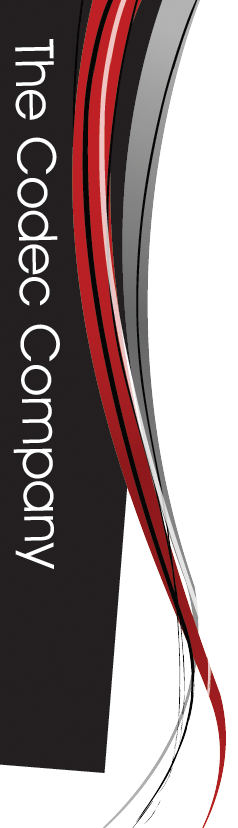 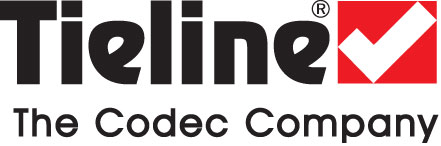 3rd Party Tools – Using iPerf
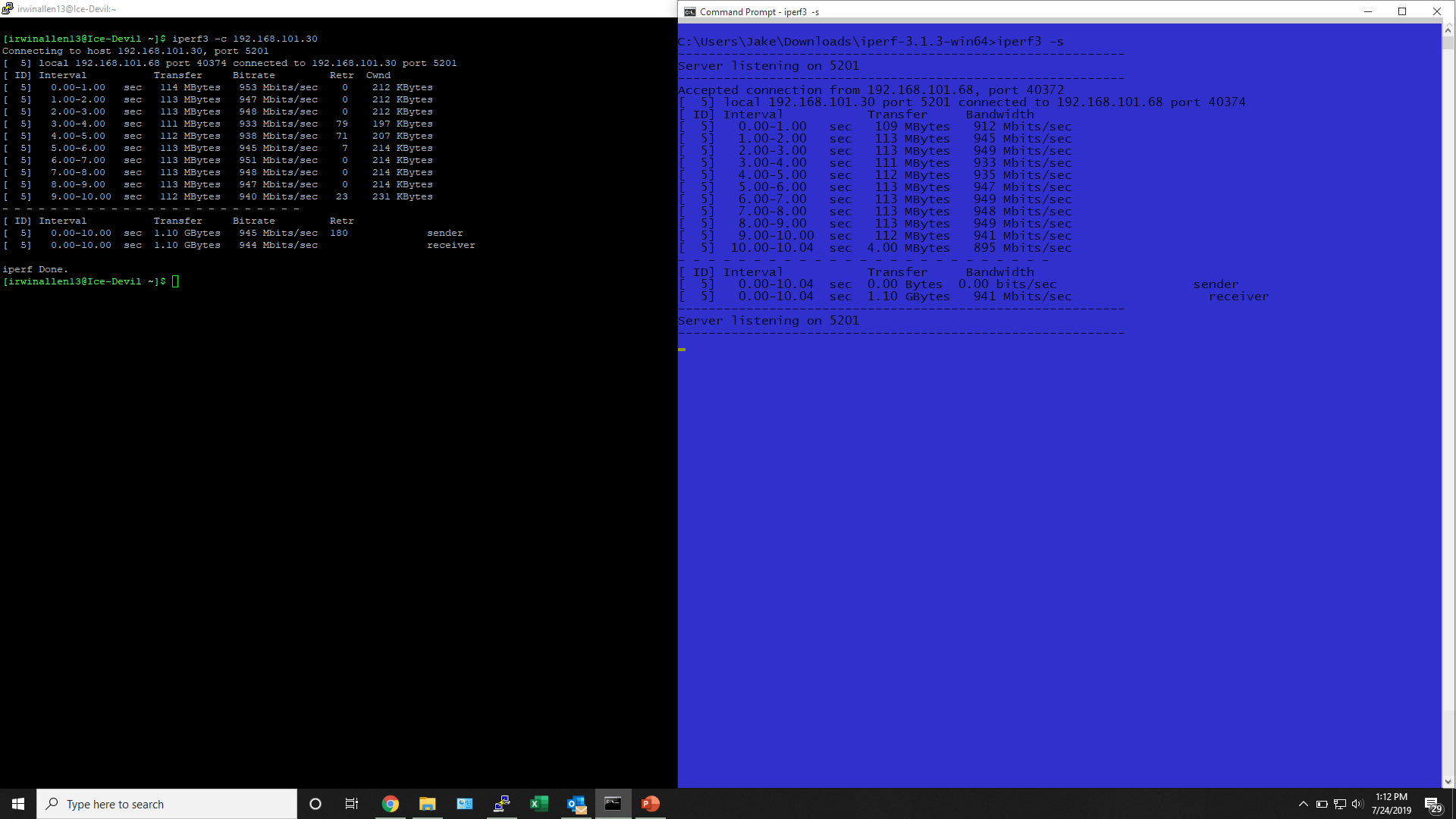 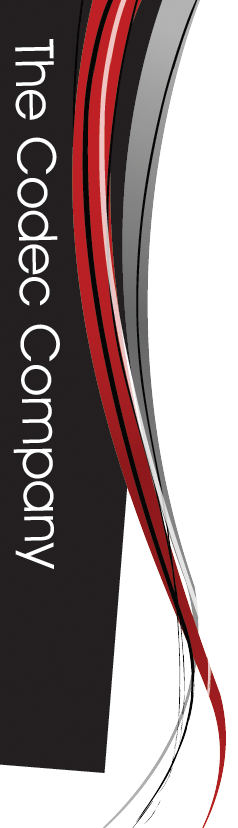 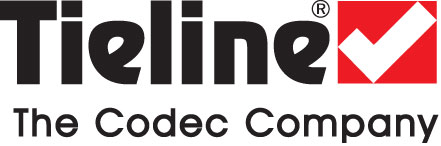 3rd Party Tools – Wireshark
A Tool designed to act as an oscilloscope for IP Data
Formerly called a packet capture device
Allows for a laptop/desktop to intercept packets from the network and capture them in a log
The data captured is maintained in its packet form
Wireshark also provides some tools to decode packet data (i.e. turning raw AES67 traffic into a playable audio stream)
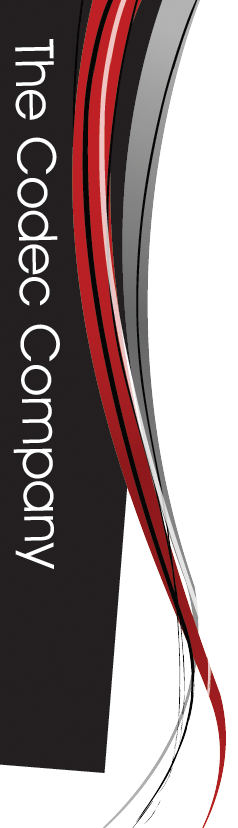 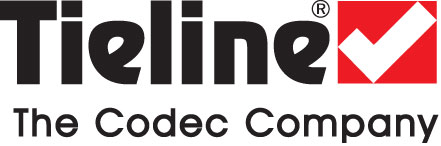 3rd Party Tools – Using Wireshark
Wireshark is designed as a universal tool. It can be installed on multiple operating systems (Windows, macOS, Linux-Based OS)
Comes complete with a Command Line Toolkit
Also, comes complete with a GUI toolkit
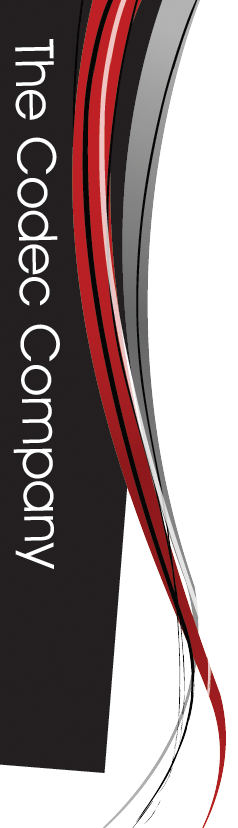 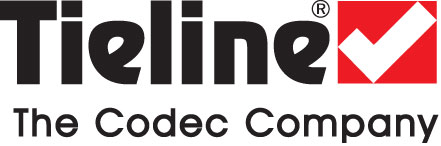 3rd Party Tools – SNMP
Simple Networking Management Protocol
Not an application, but a protocol defined for the internet
This protocol provides management tools to be alerted and set specific settings on network devices
Not all network devices support a SNMP Agent
SNMP has multiple versions (i.e. SNMPv1, SNMPv2, SNMPv3)
SNMPv1 – Basic Original Design
SNMPv2 – Adds some enhancement, and introduced the SNMP “Inform”
SNMPv3 – Adds Security to SNMPv2
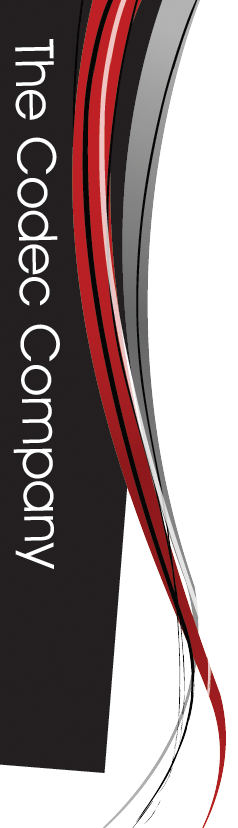 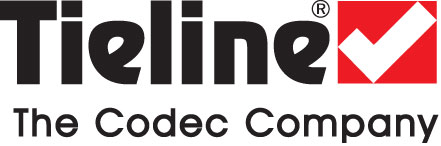 3rd Party Tools – Using SNMP
SNMP has a lot of terms that are specific to using SNMP
Set – Set a command on the SNMP Agent
Traps – Information being sent from the SNMP Agent
Informs – Information that is sent from the SNMP agent, but issues a confirmation that the data has been received/acknowledged.
Etc.…
As SNMP is a protocol it requires the use of an SNMP Manager
Multiple SNMP Managers are available – Ranging from Open Source to Paid Managed Licenses
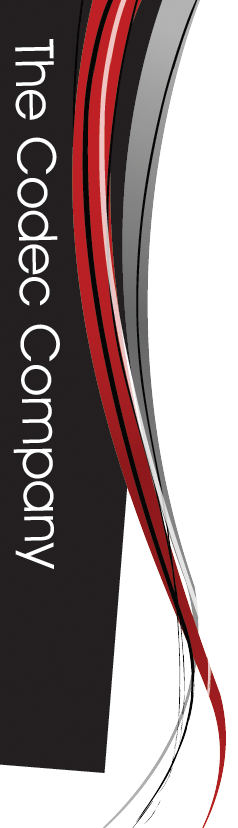 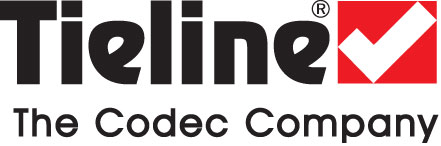 Review
Knowing a little bit about Audio over IP can help in the long run
Understanding manufactures equipment can help increase the reliability of remote broadcasts, or even IP Audio STL solutions.
Understanding 3rd party tools can help track down problems.